Základy informatikyelektronický podpis a šifrování
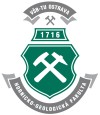 Ing. Roman Danel, Ph.D.
roman.danel@vsb.cz
Institut ekonomiky a systémů řízení
Hornicko – geologická fakulta
K čemu je elektronický podpis
Elektronický podpis slouží k zajištění ověření autora a integrity podepisovaných dat.

Elektronický podpis je podpis – tj. pouze jiná forma písemného podpisu. Stejně jako písemným podpisem, potvrzujeme, že jsme nějaký text vytvořili a bereme za něho odpovědnost.

ČR:
Zákon č. 227/2000 Sb., o elektronickém podpisu
Definice el. podpisu
Zaručený elektronický podpis 
1. je jednoznačně spojen s podepisující osobou,
2. umožňuje identifikaci podepisující osoby ve vztahu k datové zprávě,
3. byl vytvořen a připojen k datové zprávě pomocí prostředků, které podepisující osoba může udržet pod svou výhradní kontrolou,
4. je k datové zprávě, ke které se vztahuje, připojen takovým způsobem, že je možné zjistit jakoukoliv následnou změnu dat.
Uznávaný elektronický podpis
	zaručený elektronický podpis + kvalifikovaný certifikát vydaný akreditovaným poskytovatelem certifikačních služeb
Výhody el. podpisu oproti klasickému
Nelze zfalšovat
Jednoduché ověření pravosti podpisu
Zaručená neporušenost zprávy (=ověření integrity zprávy)
Nepopiratelnost podpisu (nelze podepsat „prázdný papír“ jehož obsah bude doplněn později)
Lze kombinovat se šifrováním
Mechanismus elektronického podpisu
Zpráva, kterou chceme podepsat
Hash funkce vypočítá „hash“ zprávy (neboli otisk, digest)
Otisk je zašifrován pomocí „soukromého klíče“ a přidán ke zprávě
Na straně příjemce – otisk se dešifruje „veřejným“ klíčem, pomocí hash funkce se vytvoří nový otisk
Srovnání obou otisků = ověření, zda podpis je platný a zda zpráva je nezměněná
Hašovací funkce
Podepisovací algoritmus
Digitální podpis
Výsledný hašový kód
Podepsání zprávy el. podpisem
Datový soubor
obecného typu, 
například:
File.doc
msie.exe
bank_transfer.txt
Soukromý klíč signatáře
Hash funkce
Není podepisována samotná datová zpráva, ale zpráva je nejdříve převedena pomocí kryptografické  hash funkce  do tvaru kontrolního vzorku (digest) a ten je následně podepsán. 
Použitá hash funkce musí zaručovat následující požadavky:
Zpráva na vstupu hash funkce má vždy stejnou hodnotu kontrolního vzorku; 
Nelze provést, aby z výstupního kontrolního vzorku byl zjištěn tvar datové zprávy, ze které byl kontrolní vzorek pomocí hash funkce získán; 
Nelze zajistit, aby dvě různé datové zprávy na vstupu hash funkce vedly ke stejnému kontrolnímu vzorku.
Hašovací funkce
Ověřovací algoritmus
Výsledný hašový kód
Přijetí zprávy s el. podpisem
Přijatý datový soubor
Veřejný klíč signatáře
Přijatý digitální podpis
Výsledek: platný/neplatný
Elektronický a ruční podpis
Ruční podpis je výsledkem cílevědomé činnosti osoby, která se podepisuje a využívá přitom svých individuálních vlastností a schopností. 
Naproti tomu je elektronický podpis řetězec dat, který je příslušným  SW  (např. v  PC ) připojen s využitím kryptografických metod k datové zprávě a je vytvořen na základě vstupních dat, které zná pouze podepisující se osoba.
BEZPEČNOST elektr. podpisu
Bezpečnost el.podpisu je postavena na tom, aby:
Nemohlo dojít k narušení tajnosti privátního klíče. 
Nebyl prolomen použitý kryptoalgoritmus ani narušena kryptologická bezpečnost hash funkce. 
Nedošlo k porušení autentičnosti veřejného klíče a tím nedodržení záruky, že deklarovaný veřejný klíč přísluší osobě, která zprávu podepisovala. 

Aby byla splněna třetí bezpečnostní podmínka, je   v prostředí s velkým počtem uživatelů využíván systém certifikátů poskytovaných nezávislou třetí stranou -  certifikační autoritou  (poskytovatelem certifikačních služeb).
Certifikáty a certifikační autority
Problém el. podpisu – záruka, že nabízený veřejný klíč, kterým dojde k ověření informací, skutečně náleží osobě, které jsou informace určeny.
Aby k záměně klíčů nedošlo, byly ustanoveny tzv. certifikační autority = důvěryhodné třetí strany, které pomocí certifikátu zaručují, že veřejný klíč patří opravdu tomu, kdo je označen jako jeho vlastník.
Certifikáty
Certifikáty 
Obyčejné
Klasifikované (vydává akreditovaný poskytovatel certifikačních služeb)
Certifikát obsahuje: 
Jméno a veřejný klíč majitele
Doba vypršení platnosti
Jméno certifikační autority
Digitální podpis vydavatele certifikátu (kterým certifikační autorita ručí, že certifikát je v pořádku)
Šifrování
Zakódování přenášené informace tak, aby nebyla srozumitelná třetí osobě.

Klíč – tajná informace bez níž nelze šifrovaný text přečíst.

Hashovací funkce – způsob jak z celého textu vytvořit krátký řetězec, který jednoznačně identifikuje původní text.
Typy šifer
Symetrická 
Proudové šifry (Fish, RC4, …)
Blokové šifry (AES, DES, …)
Používá k šifrování i dešifrování jediný klíč – privátní

Asymetrická
	Používá privátní a veřejný klíč.
Symetrické Šifry
Proudové šifry - jde o šifrování založené na bázi symetrického. Toto šifrování probíhá pomocí šifrovacího klíče postupně bit po bitu, tedy každý bit je zvláště zašifrován, a při dešifraci, je opět každý bit rozšifrován a následně složen do výchozí podoby – například souboru s dokumentem.
Blokové šifry - jde o rozšířenější šifrování, které výchozí bitový sled rozdělí na bitová „slova“ a ty poté vhodně doplní bitovou šifrou, tak aby všechna slova měla shodnou velikost. V poslední době se nejvíce používá šifrování 64 bitů 128 bitů, a již se začaly objevovat služby, které vyžadují šifrování pomocí 256 bitů.
šifrování
je-li m zpráva, kterou potřebujeme zašifrovat, pak:

	zašifrovaná zpráva:   	c = f(m, e)

	dešifrovaná zpráva:	m = f(c,d)

	Využití jednocestných funkcí.
Šifra RSA
n = p . q

	p, q – prvočísla  -> vytvoření n je elementární úloha

	Z „n“ není možné v rozumném čase zjistit p,q  (množství kombinací)
Historie kryptografie
Steganografie – ukrývání textů – neviditelné inkousty apod.
Kódování – bez hesla, pouze nutná znalost kódovací tabulky:
Starověk – substituční šifra – znak se nahrazuje jiným znakem podle daného pravidla
Caesarova šifra – starověký Řím – každé písmeno zprávy je pousnuto o pevný počet pozic
Historie kryptografie
Tabulky záměn – záměny znaků bez jakékoli vnitřní souvislosti
Vigenerova šifra – rozšíření Caesarovy – pro posunutí textu se používá heslo proměnné délky
Vernamova šifra – sčítají se písmena otevřeného textu a hesla, přičemž heslo je náhodný blok o stejné velikosti jako otevřený text; jediná nerozluštitelná, ale obtížná práce
Historie kryptografie
Transpoziční šifry (transpozice=přesmyčka) – změna pořadí znaků podle určitého pravidla
Kombinované šifry
Šifrování strojem
Enigma 
Moderní symetrické šifry – DES, AES
Kvantová kryptografie
DES, Blowfish, AES
DES – byla vyvinuta v sedmdesátých letech a je považována za nedostatečnou neboť používá pouze 56 bitů pro šifrování – šifru je metodou brute force možné rozlousknout přibližně za 24 hodin standardním počítačem dnešní doby.
Blowfish - Šifra je dílem B. Schneierem a poprvé byla zveřejněna roku 1994. Jde o šifru s velikostí bloku 64 bitů a délkou klíče nejvýše 448b (tj. 56B). Autor tuto šifru vytvořil jako neplacenou nelicencovanou alternativu k DES, avšak na rozdíl od DES, dodnes nebyla prolomena
AES – Advanced Encryption Standard – Vytvořila ji americká vláda za účelem šifrování svých dokumentů Velikost klíče může být 128, 192 nebo 256 bitů – prozatím nebyla prolomena.